令和7年度六会市民センター生涯学習事業
Ｑ　サウンドテーブルテニスってなあに？！
サウンドテーブルテニス開放
Ａ　小さい子、視覚障がいのある方
　　など、どなたでもできる
　　“ころがす卓球”です！
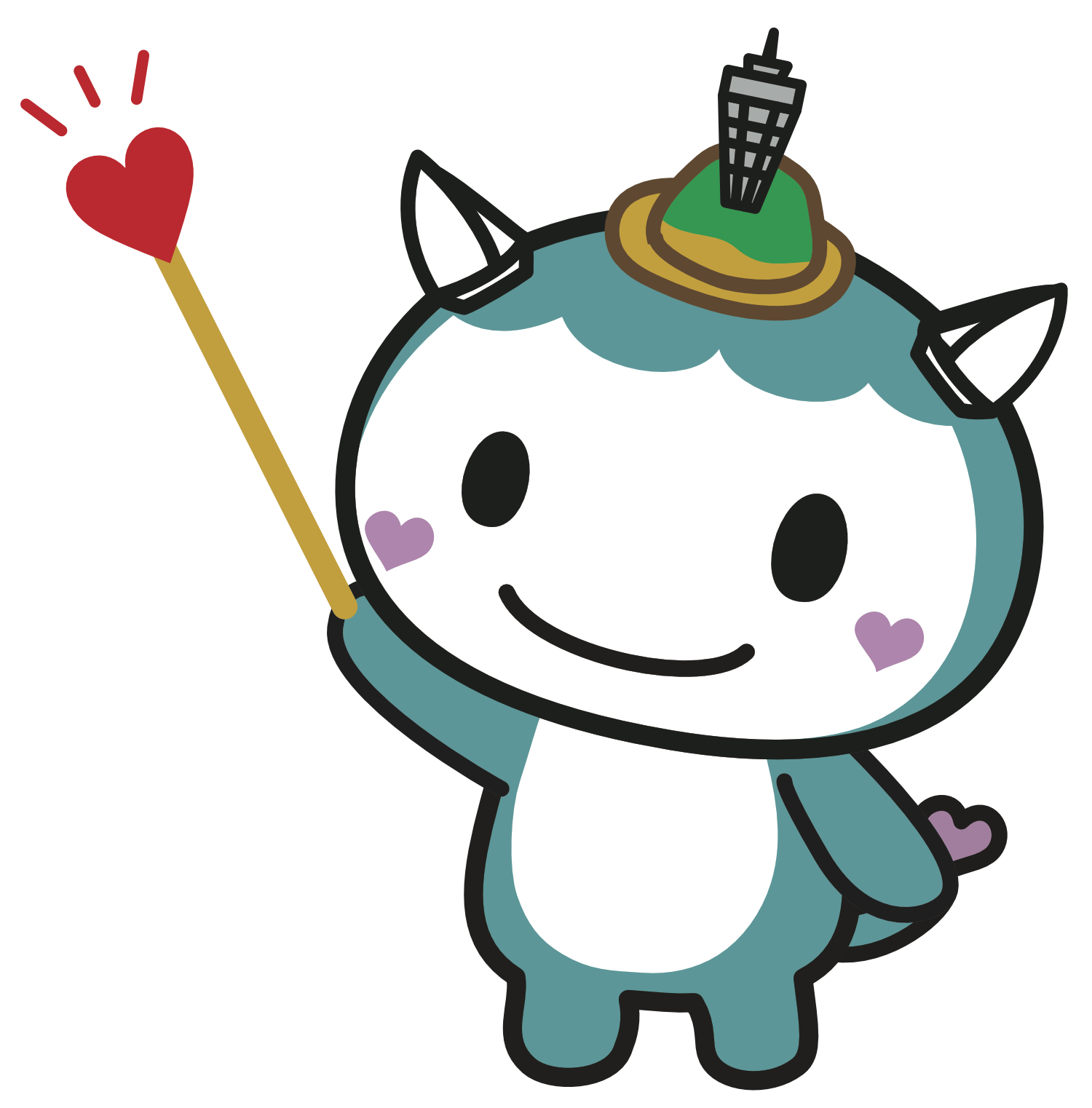 【日　時】   4/18(金) 5/17(土) 6/20(金)     
        7/19(土)☆      9/20(土) ☆ 　
        11/15(土) ☆  12/19(金)   
        1/17(土) ☆ 　 2/20(金) 
　　　　　　 ☆…審判（指導してくれる人）あり

             9：30～11：30(出入り自由）
　　　　　　
【場　所】　六会市民センター　体育棟地下2階　小体育室

【持ち物】 室内用運動靴、飲み物、
             あればサウンドテーブルテニス用ラケット





【注　意】　敷地内は禁煙　　・給水可、食事は不可

【問合せ】 六会市民センター(平日8:30～17:00)
　　　　　　 〒252-0813　藤沢市亀井野4-8-1
             TEL  0466-90-0203
             FAX 0466-83-2298
☆1つの台で交代でプレイするので、初めての方もできます☆
カラ♪カラ♪
音のなる球をころがして、ネットの下を通して相手に返します。
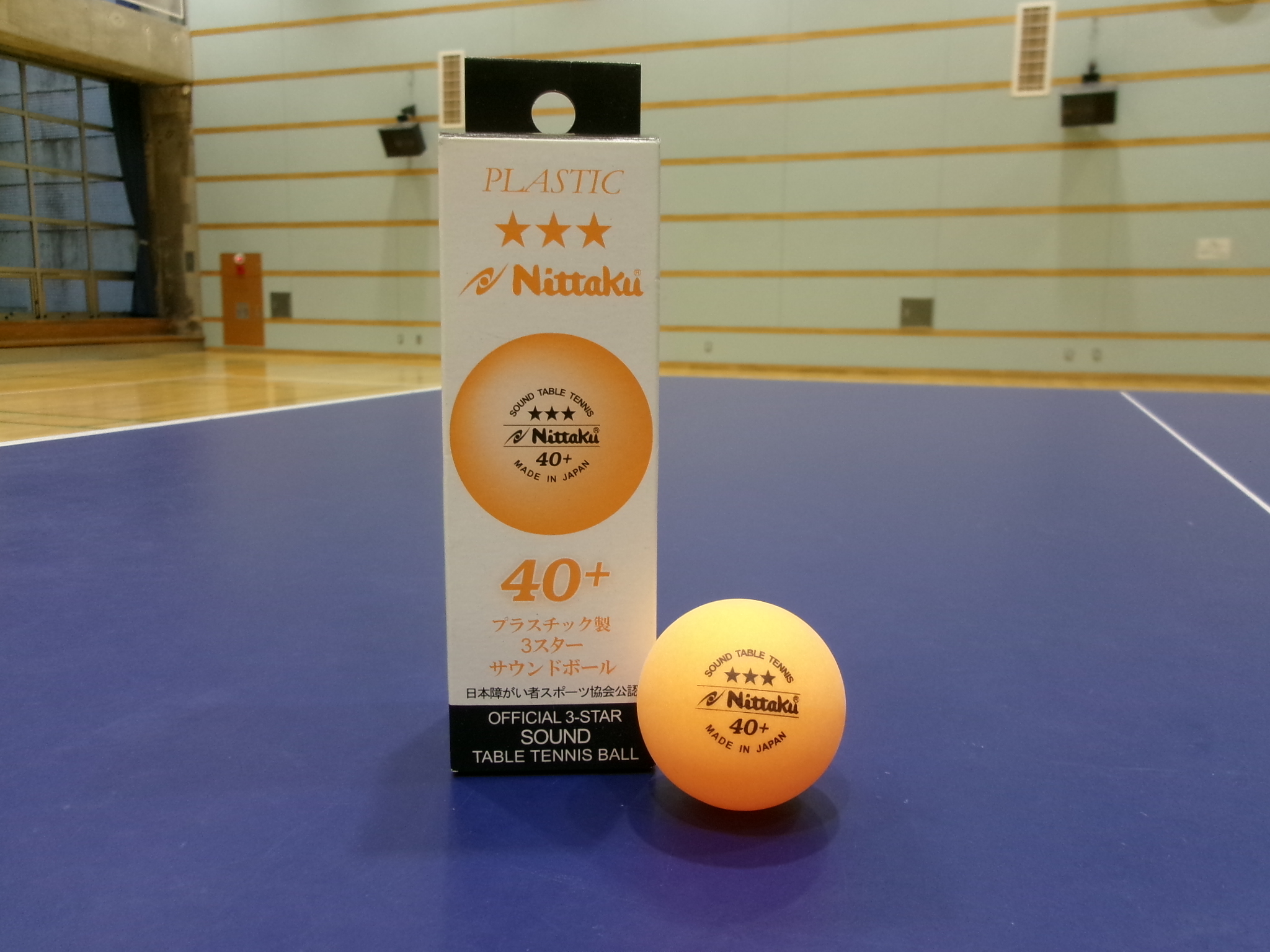 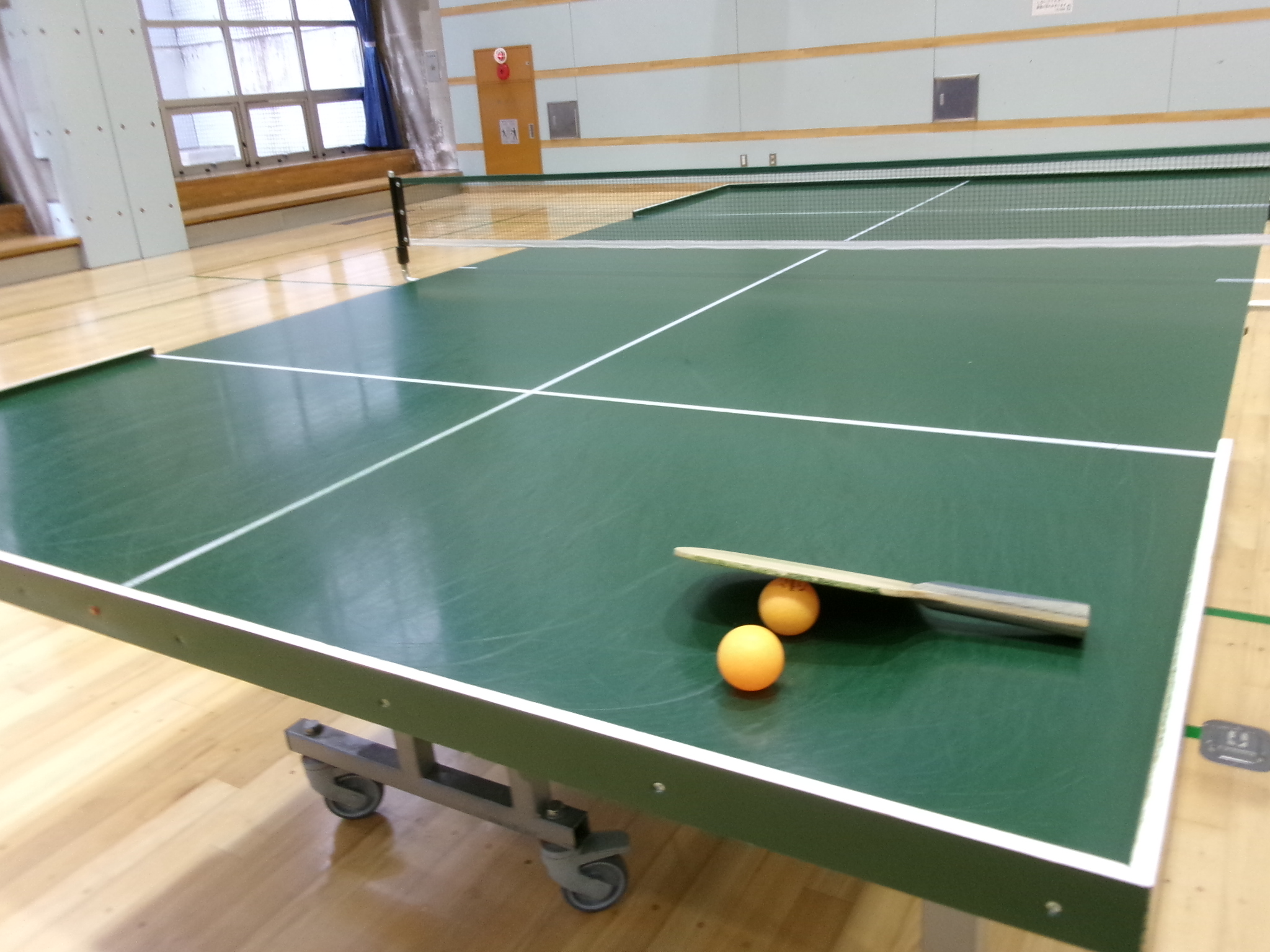 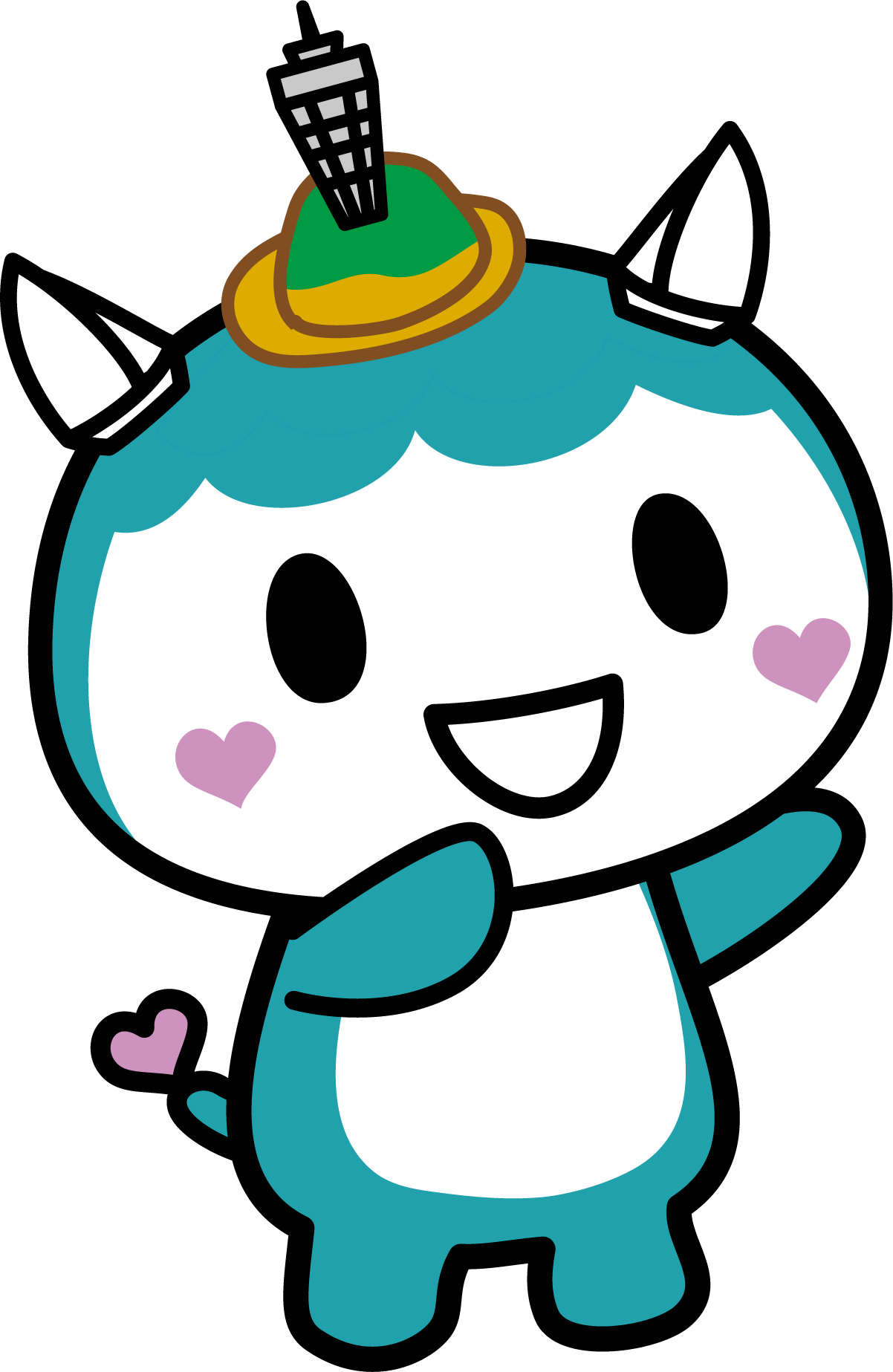 ふち！
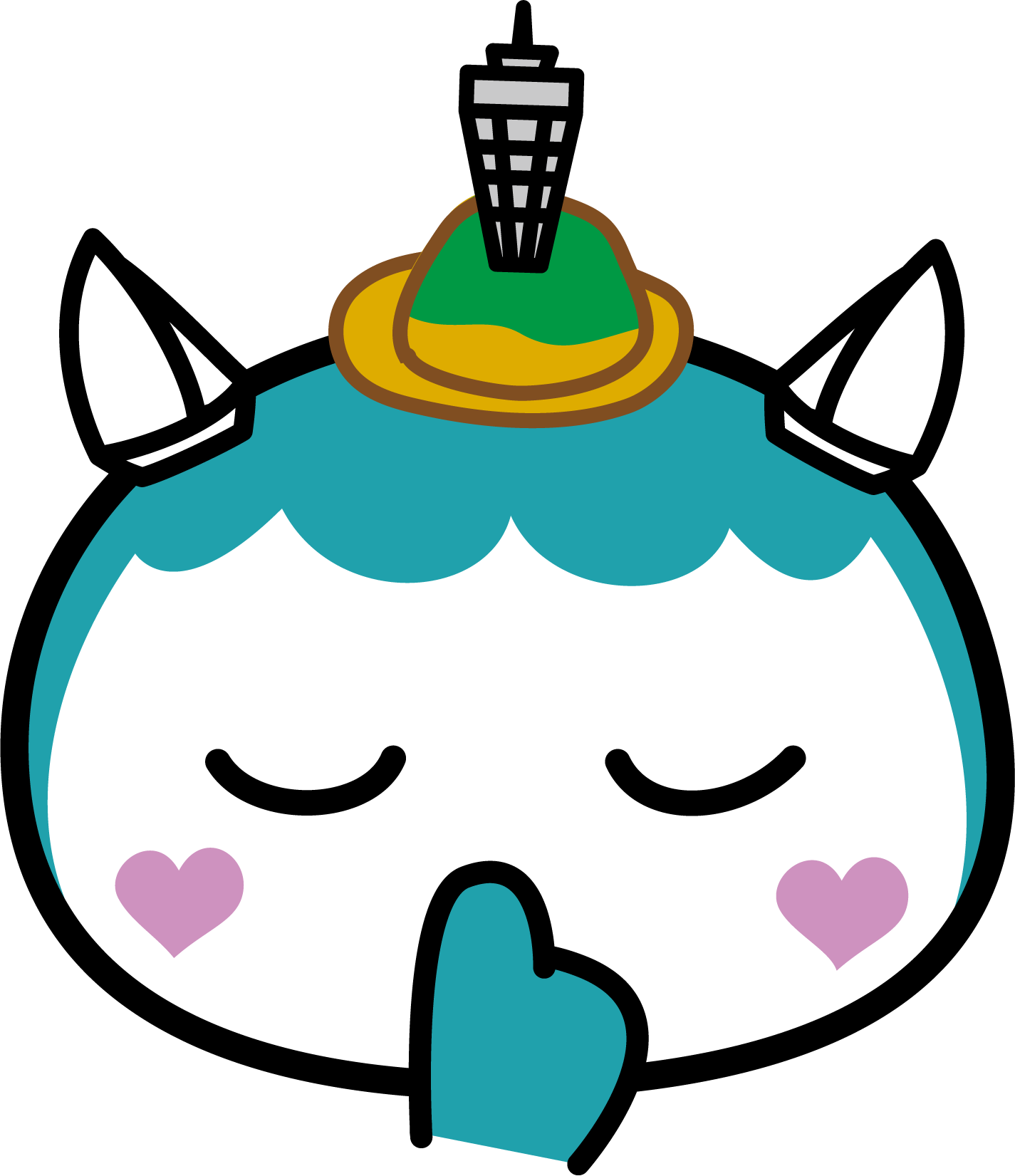 ))
ふち（エンド）に当たる前に打ち返します！
☆どなたでも歓迎・車イスの方も楽しめます※未就学児は保護者の付添い要☆
☆無料☆申し込み不要☆
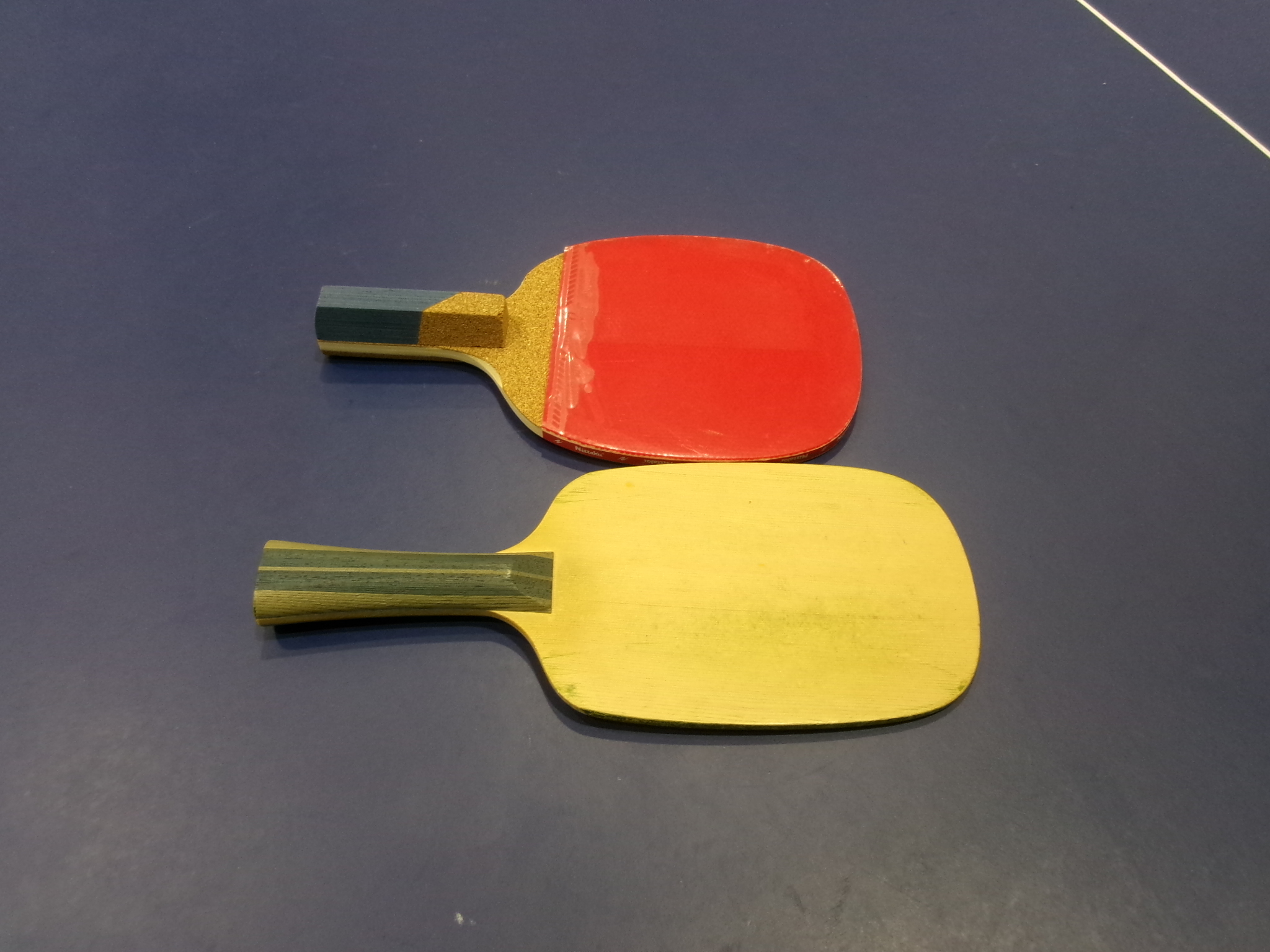 専用ラケットにラバーは
ありません。
お貸しします。